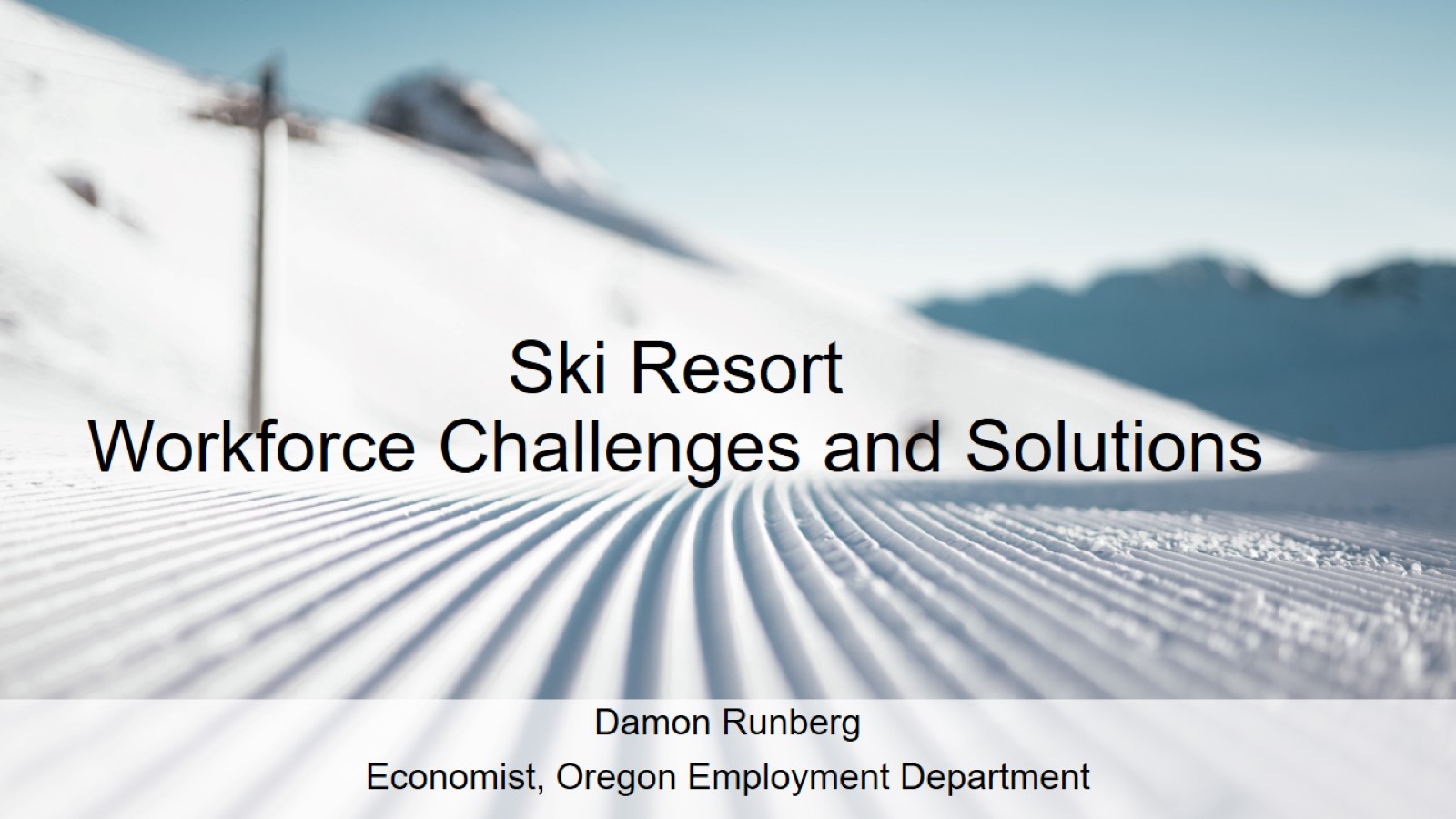 Ski ResortWorkforce Challenges and Solutions
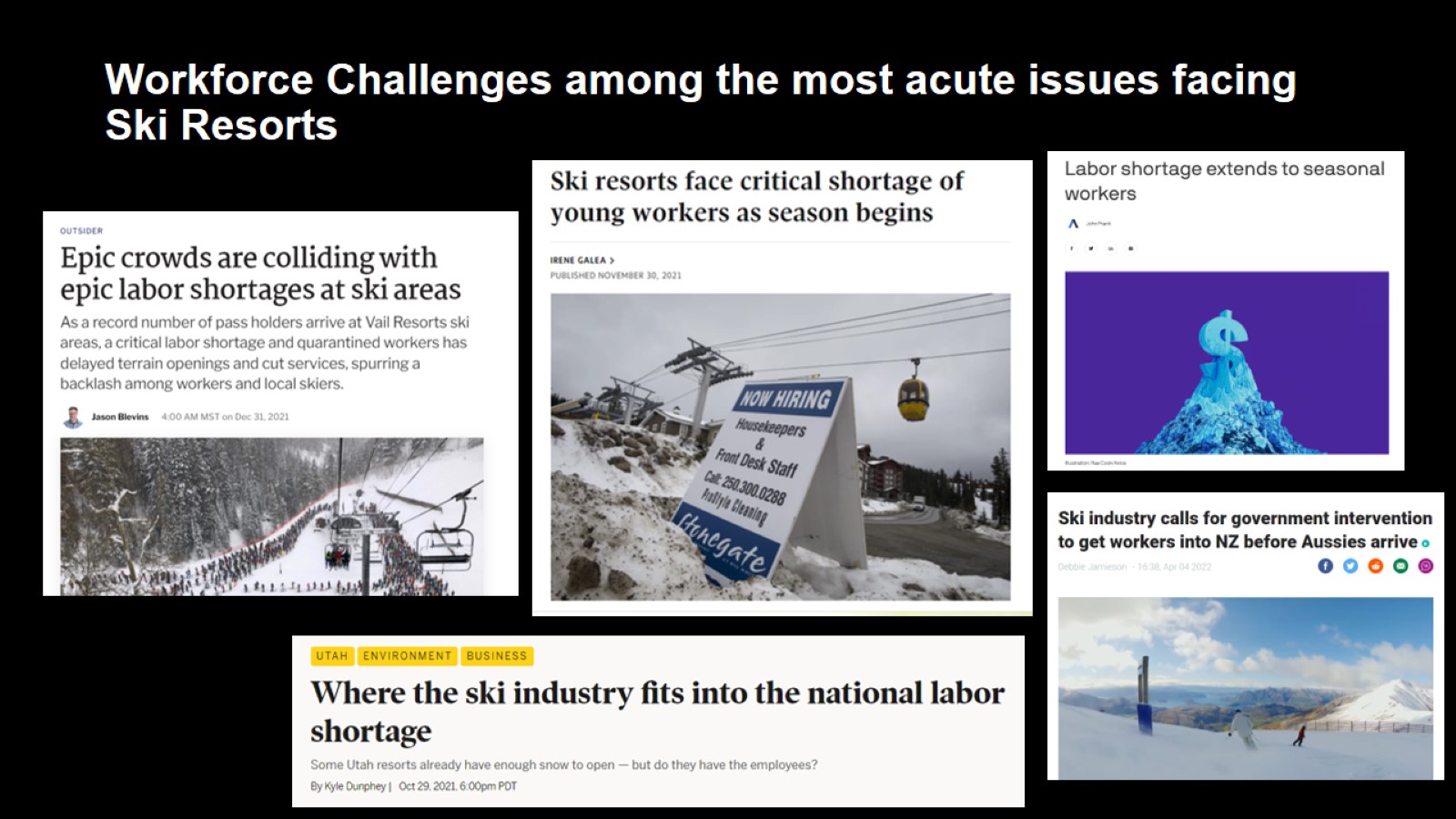 Workforce Challenges among the most acute issues facing Ski Resorts
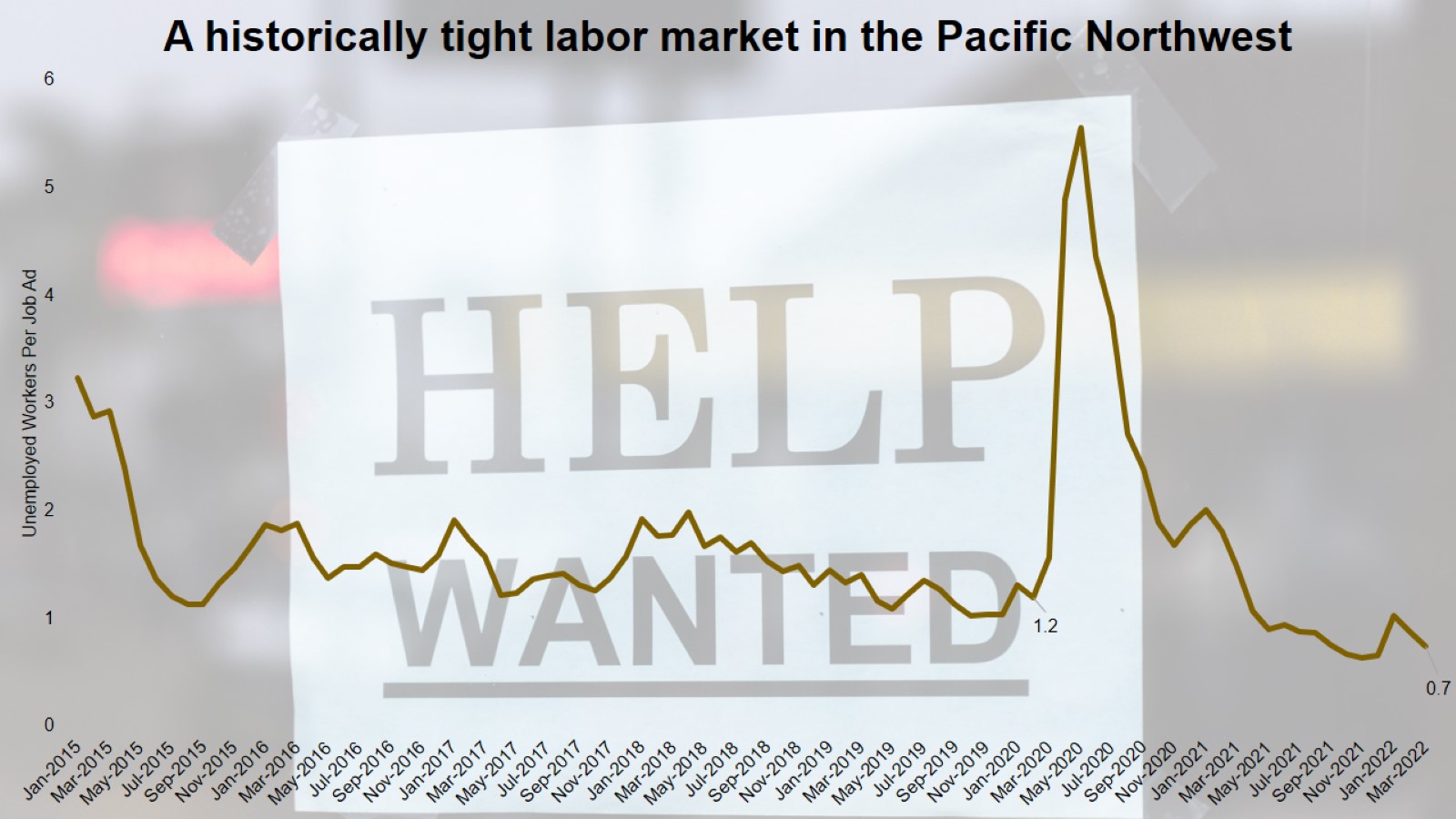 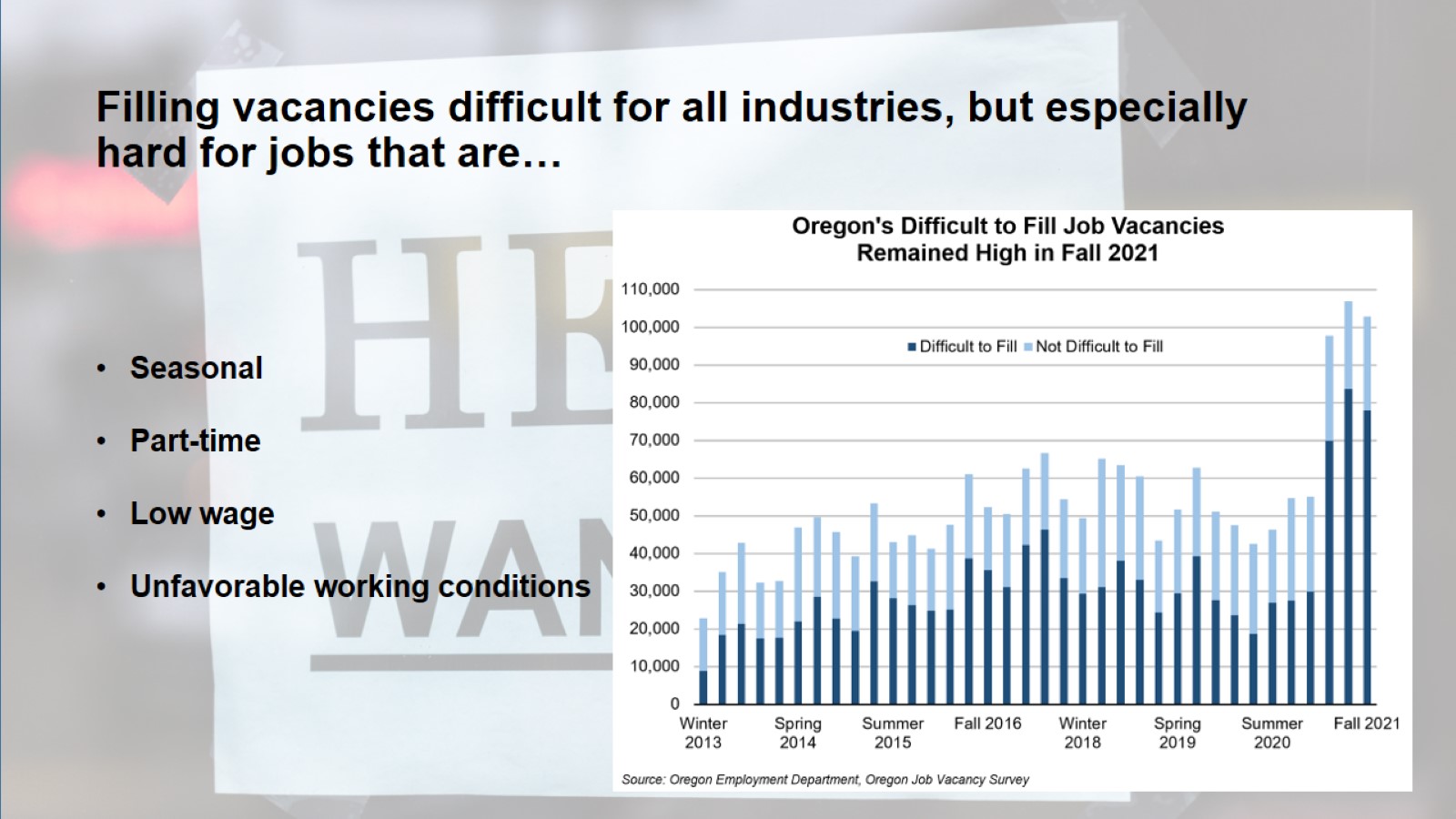 Filling vacancies difficult for all industries, but especially hard for jobs that are…
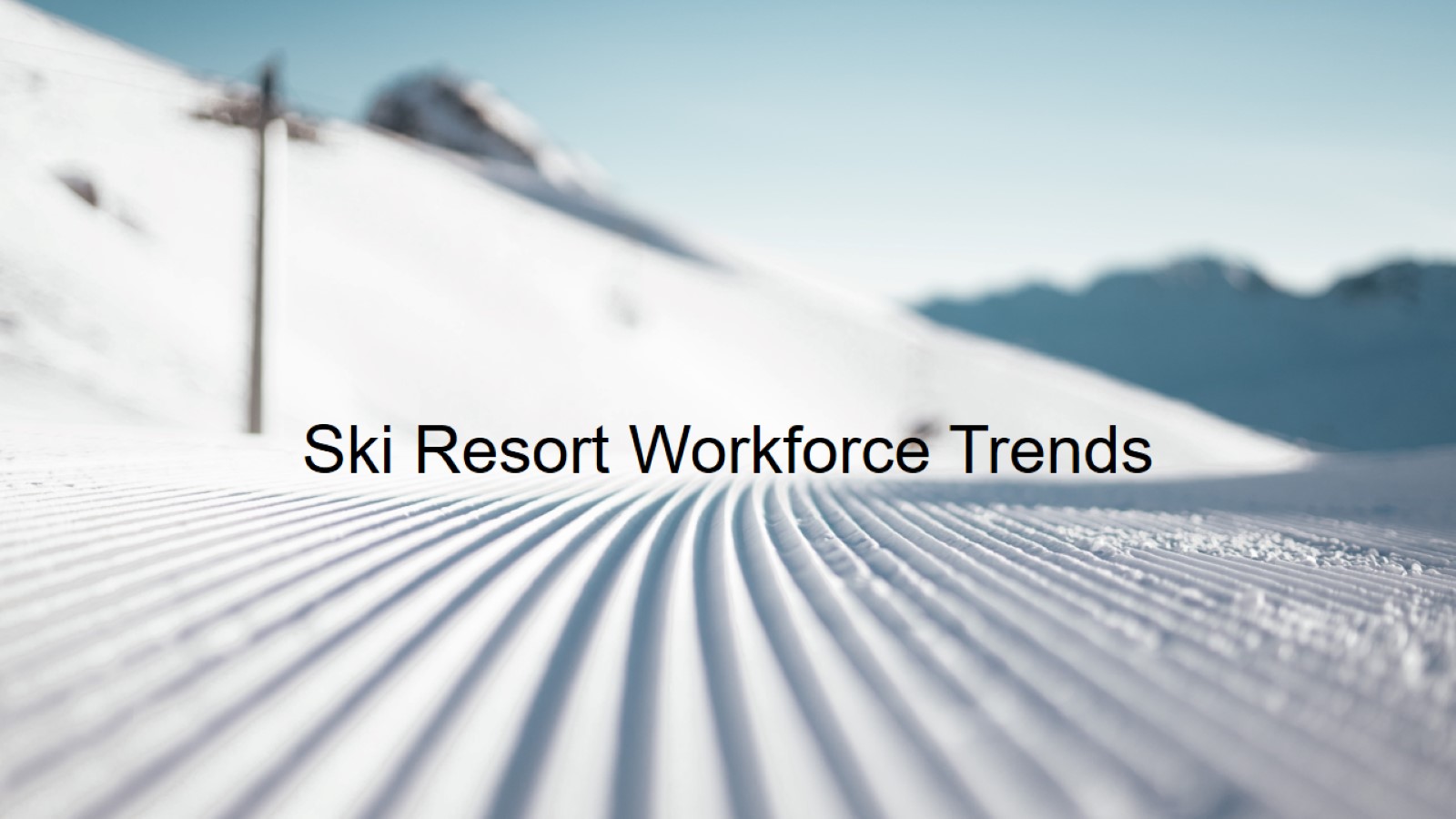 Ski Resort Workforce Trends
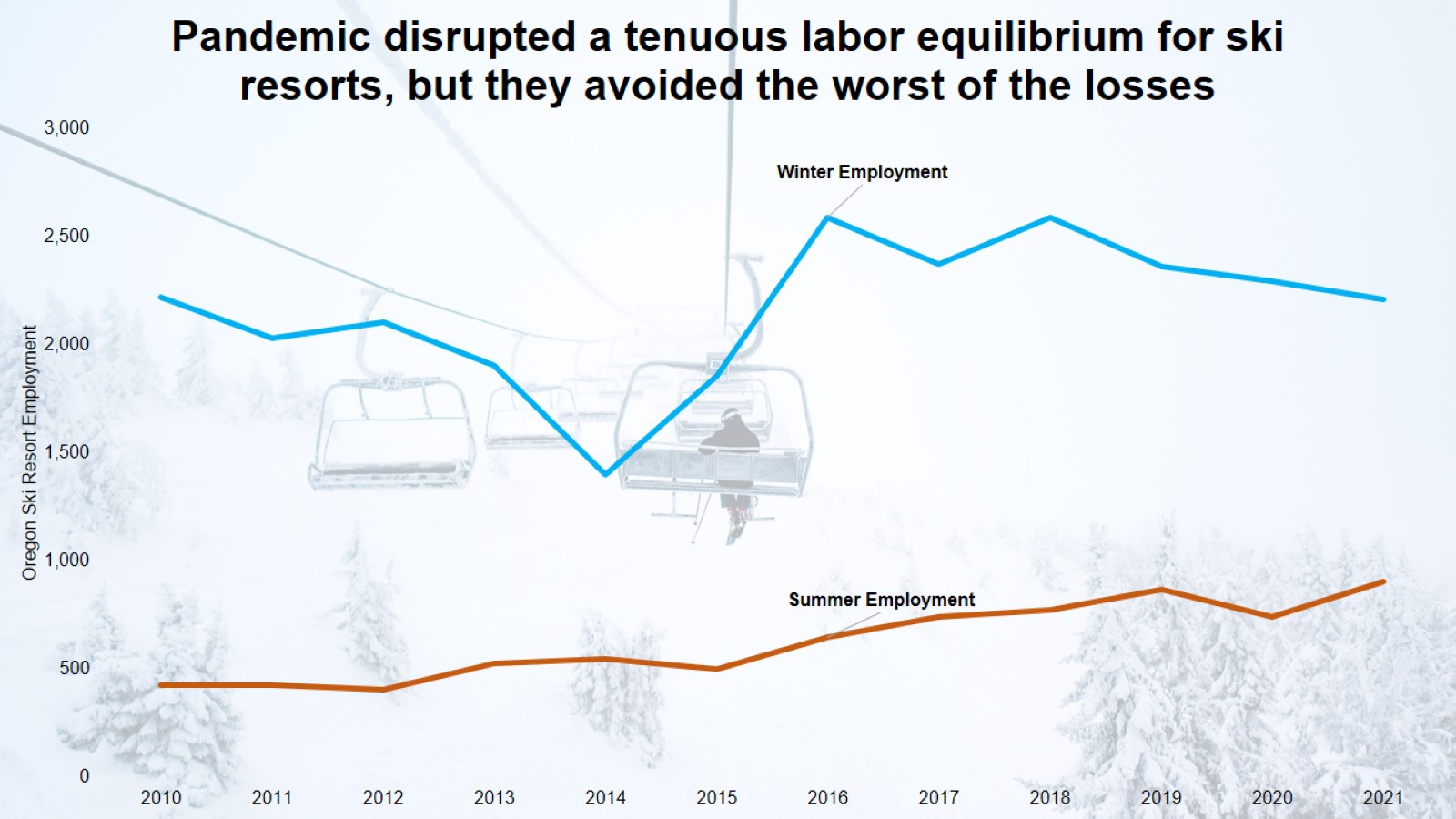 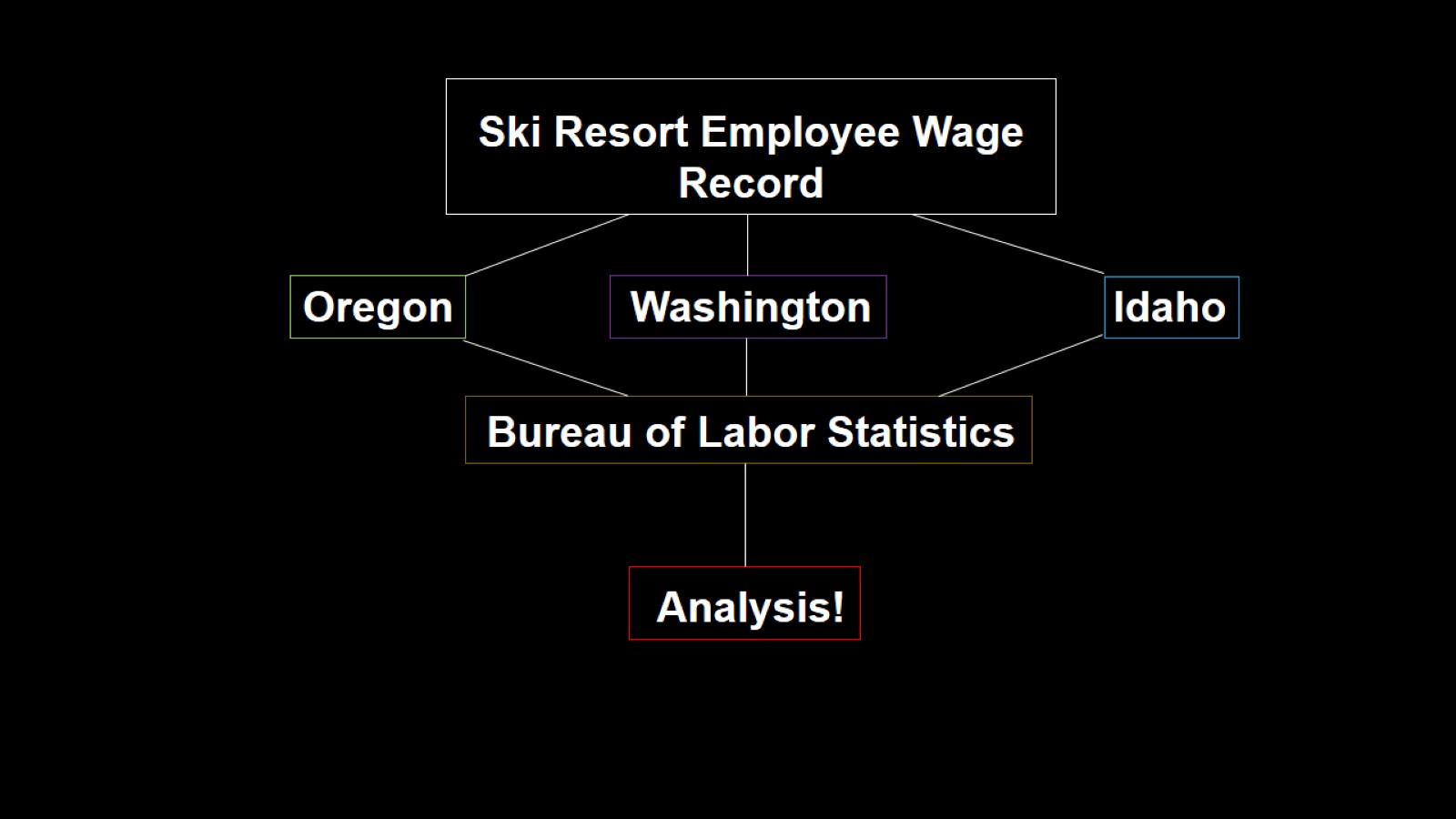 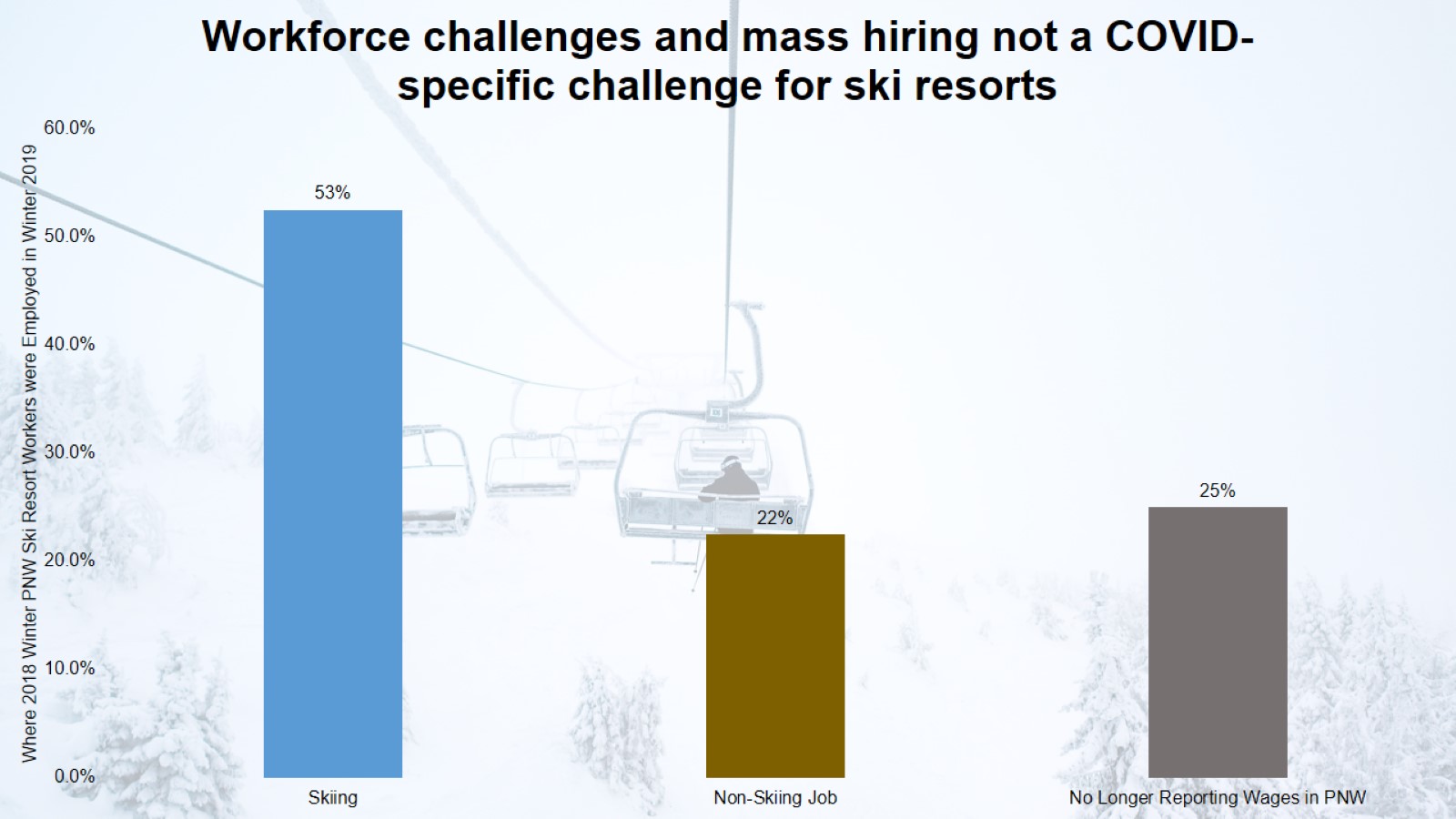 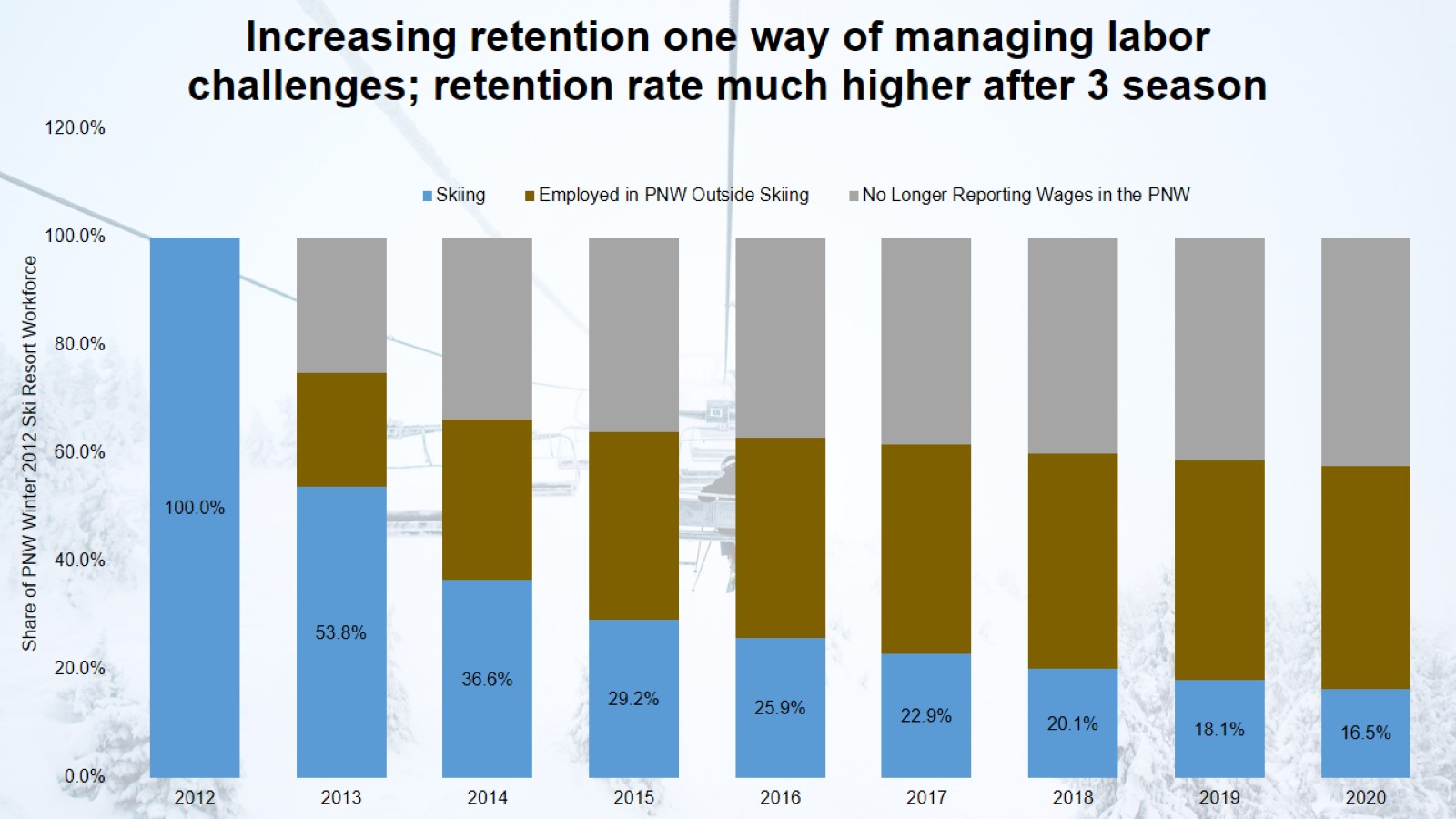 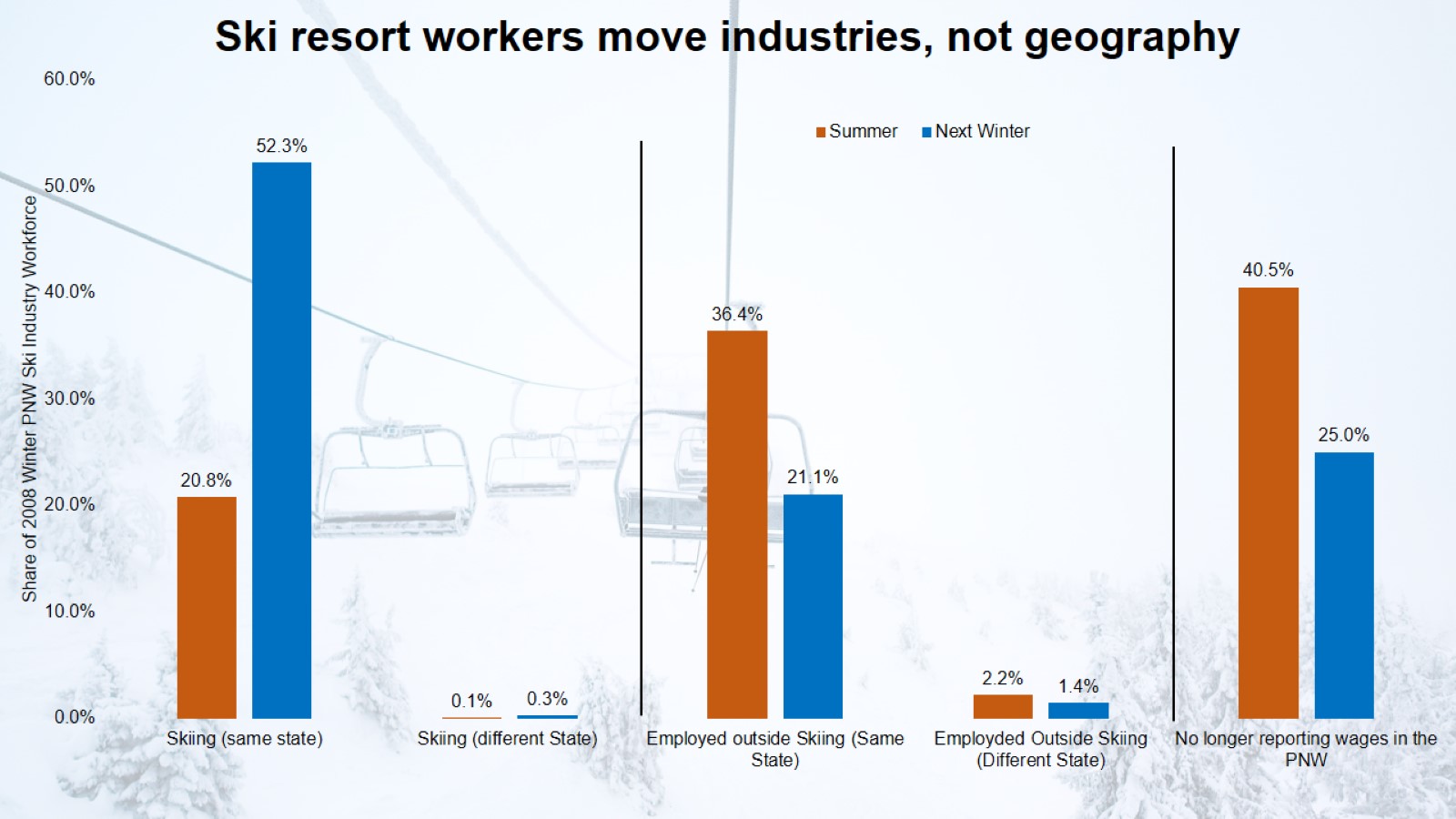 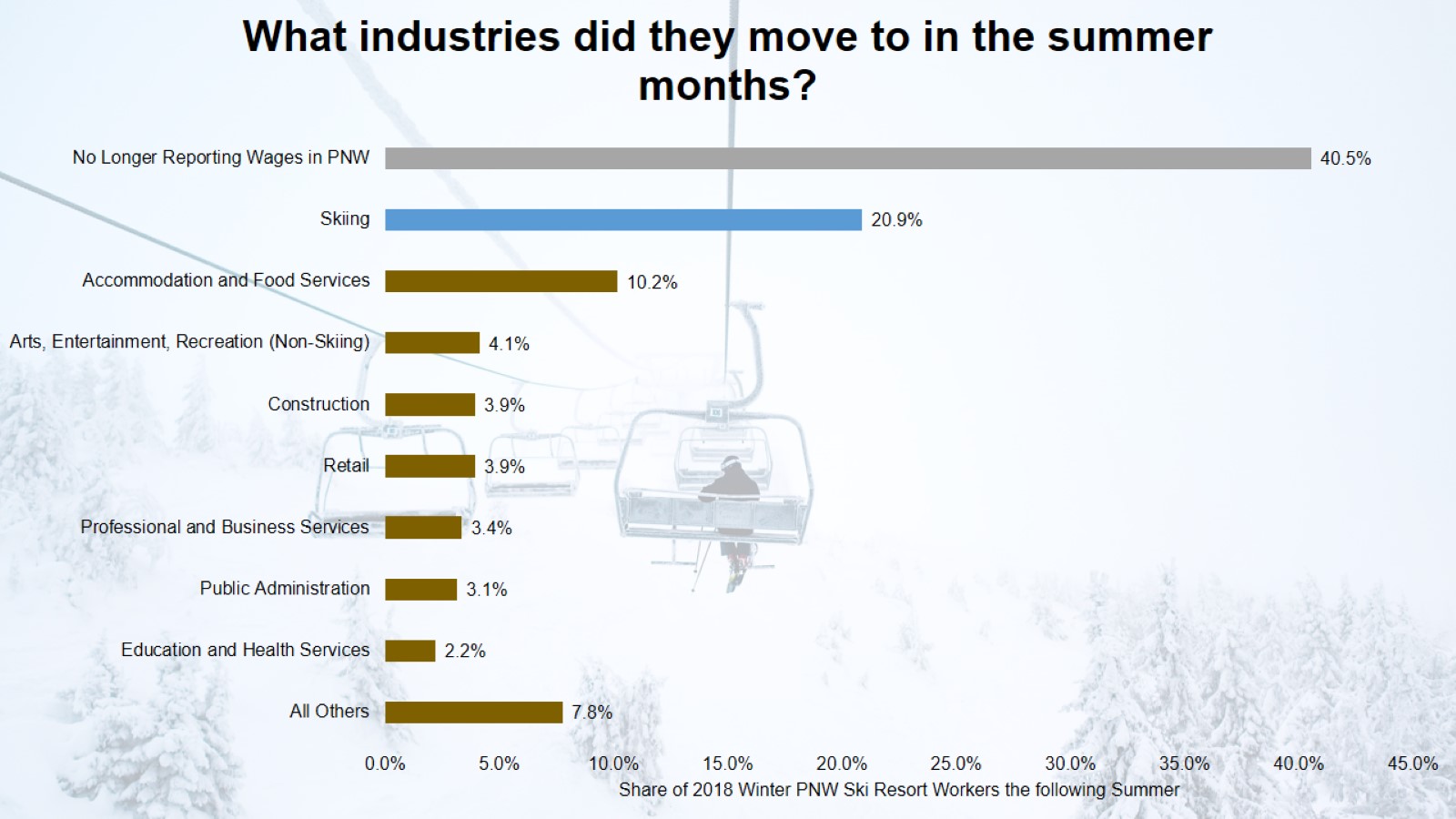 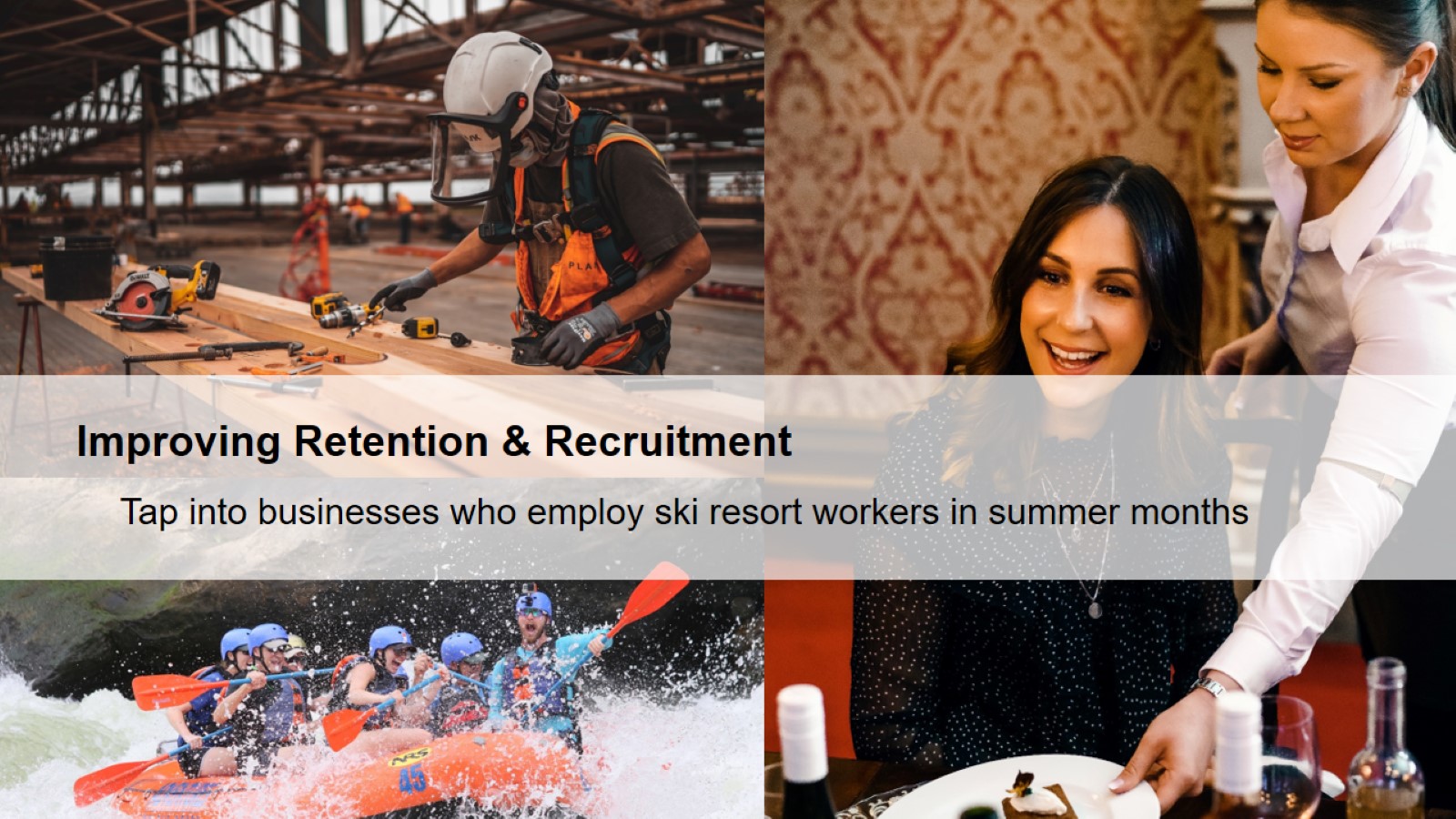 Improving Retention & Recruitment	Tap into businesses who employ ski resort workers in summer months
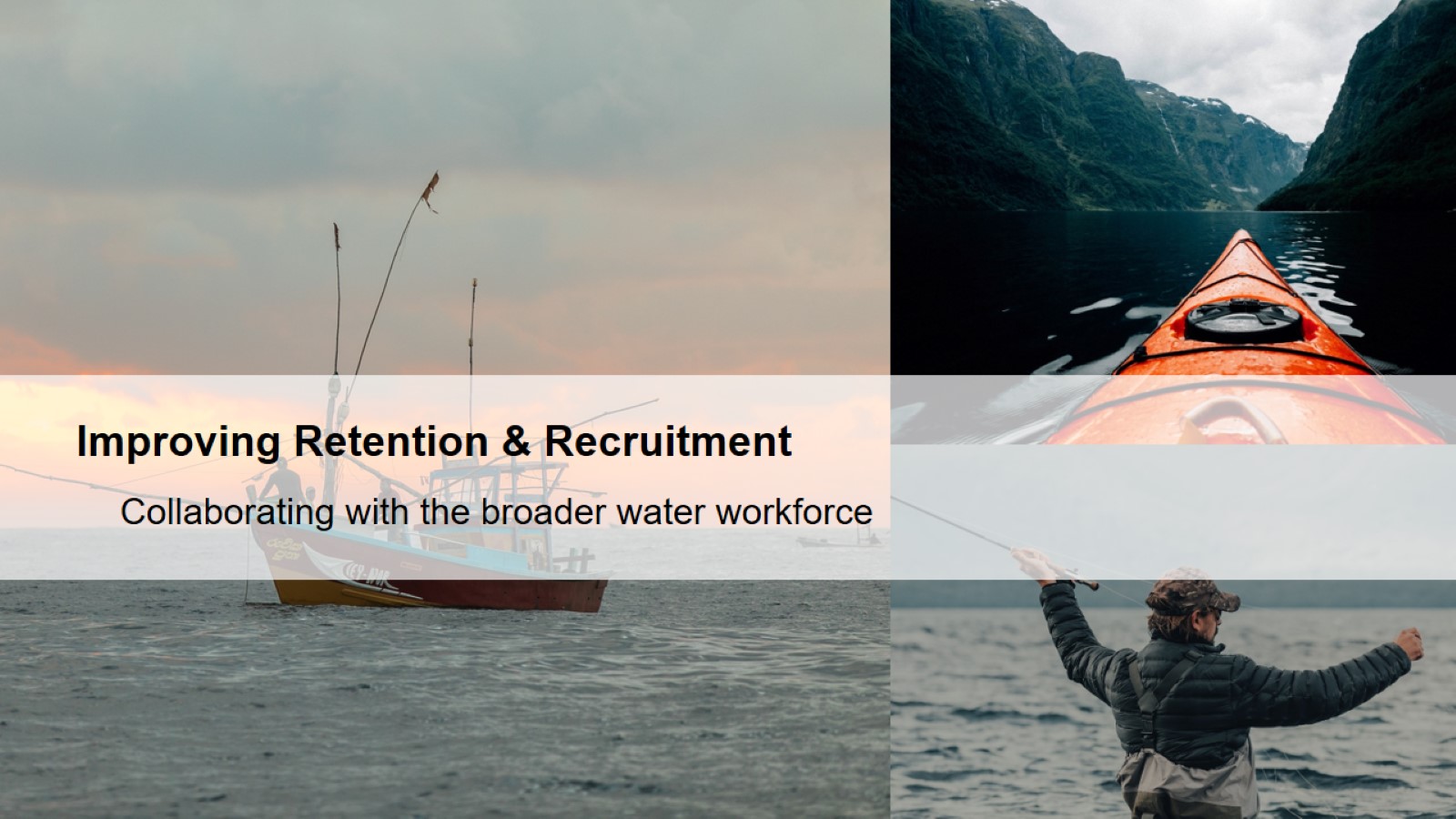 Improving Retention & Recruitment	Collaborating with the broader water workforce
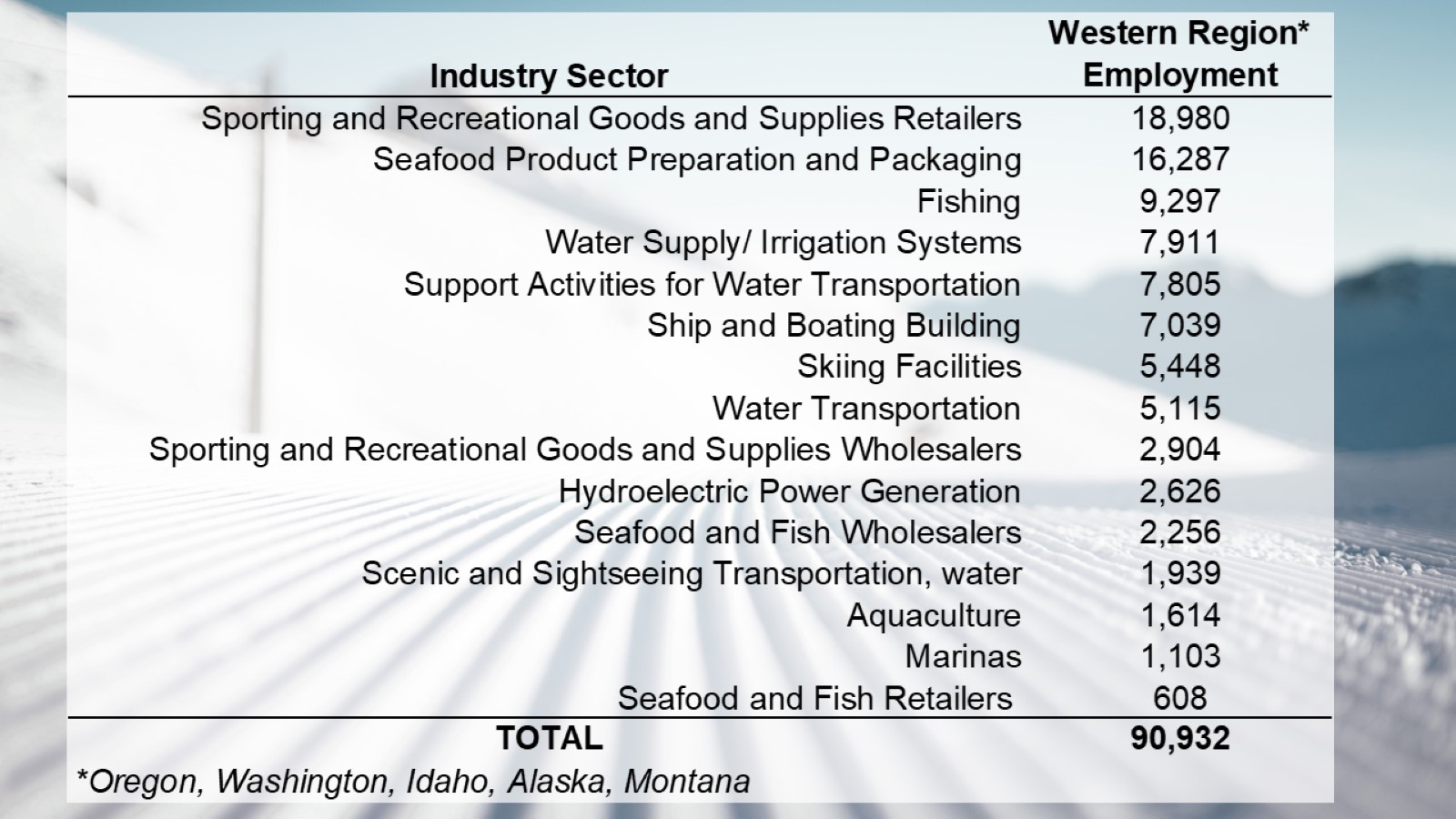 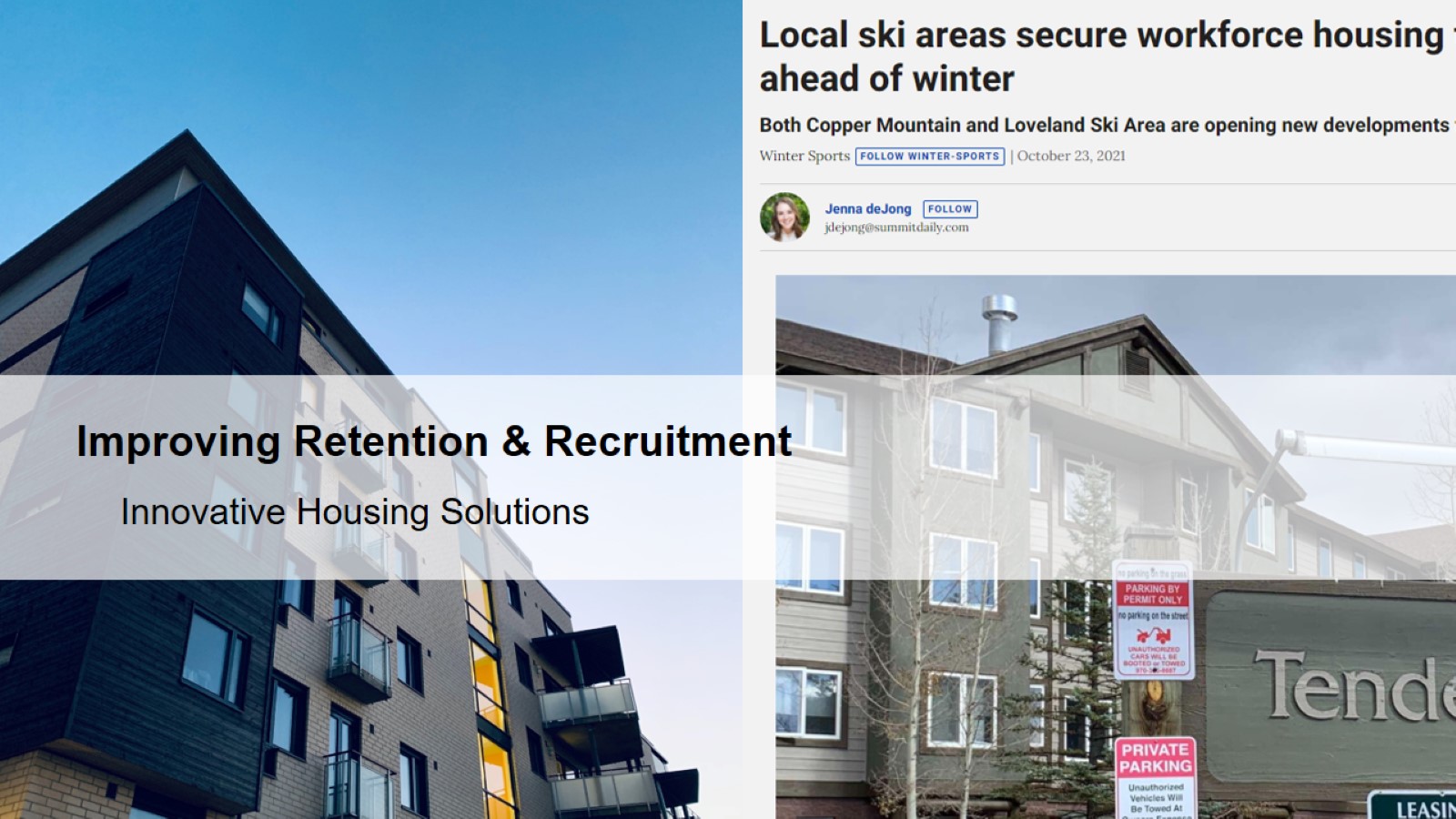 Improving Retention & Recruitment	Innovative Housing Solutions
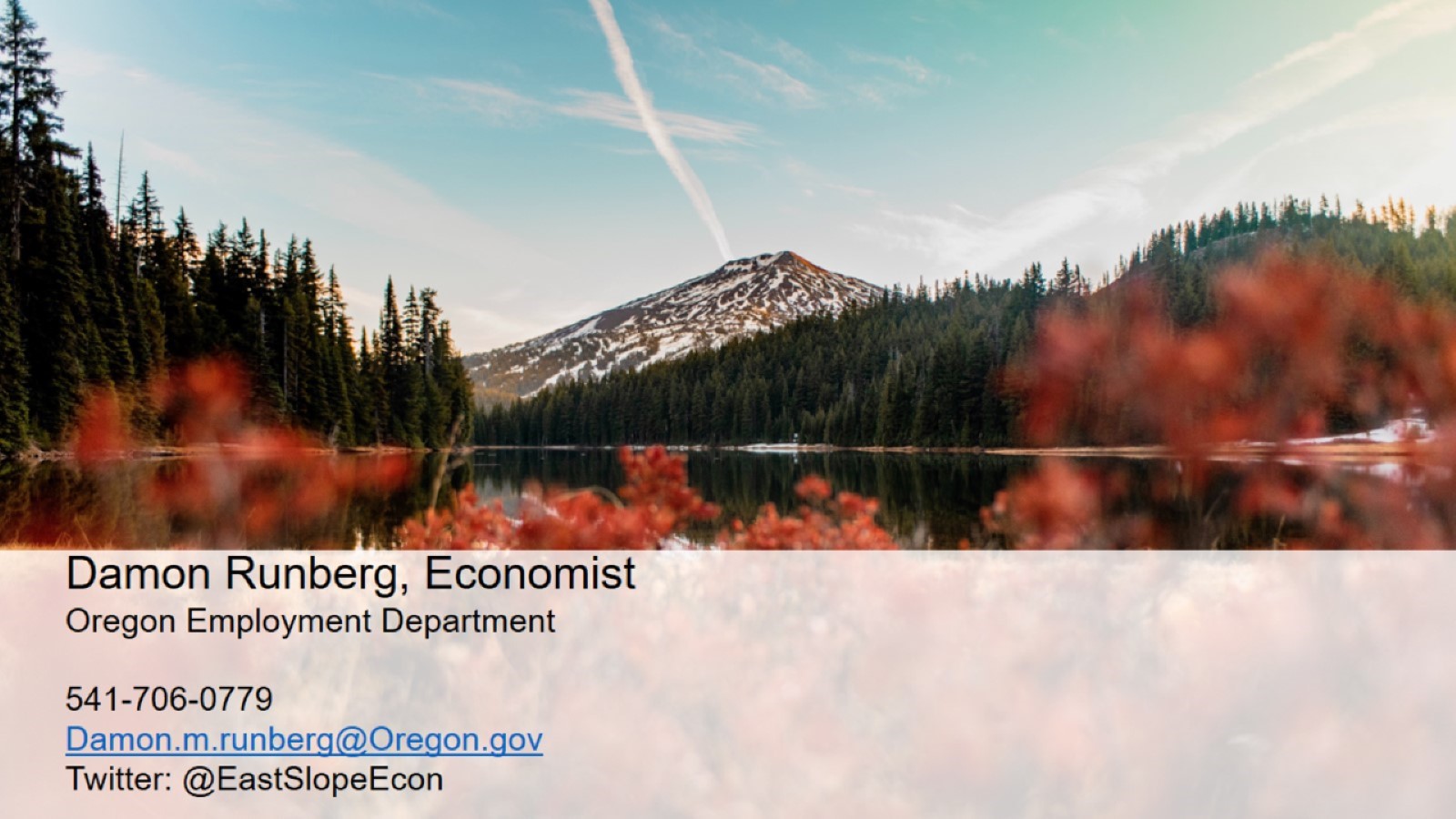